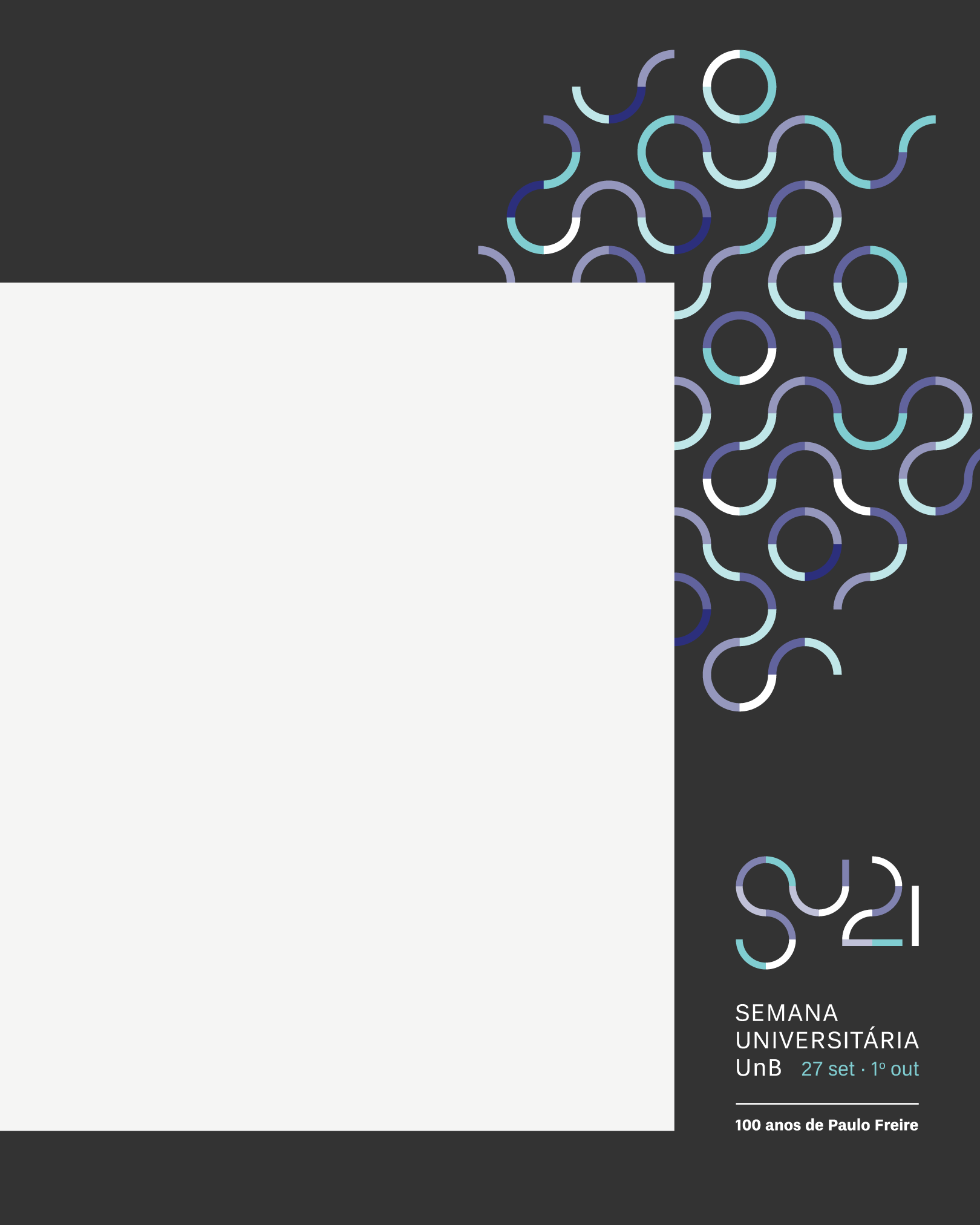 XX set | XXh
assista em YouTube/canal
ESCREVER O TÍTULO
DA ATIVIDADE NESTE ESPAÇO DA ARTE 
subtítulo da atividade
PARTICIPANTES
Nome do Convidado/a
Nome do Convidado/a
Nome do Convidado/a
Nome do Convidado/a
Nome do Convidado/a

MEDIAÇÃO
Nome do Convidado/a